Priorities of TTA
Chasik LEEM, President, TTA
Standardization in Priority of TTA
Thorough preparation for IMT-2020/5G
  - TTA supports ITU vision and on-going cooperation relationship between 3GPP and ITU
   - WRC-19 Agenda item on above 6GHz

Public Safety-LTE
  - As a Korea national project, timely completion of 3GPP Release. 13 standardization 
     including MCPTT is most critical

IoT/M2M
  - TTA will continue to actively participate in oneM2M activities
  - Building collaborative relationship between ITU and oneM2M similar to 3GPP and ITU 
     would be desirable
Openness in TTA standardization process
Openness
Open
How could we expand the participation of 
non-member??
Everyone can access and use standardizations
Publication
Draft from outside of TTA(30%)
Closed
Fora Standards
Fast track
Member base
Setting
Partially
Open
Member base, but secretariat(TTA) can invites 
governments, academia.
Development
Open
Proposal
Everyone can propose work item
Providing guideline to support users who wishes to use open standard/source
Would it be beneficial to share each SDO’s activity on supporting the users in respect of 
open standard/source?
Standardization Committee
  - Open Source Software (OSS) Project Group (PG602)
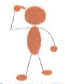